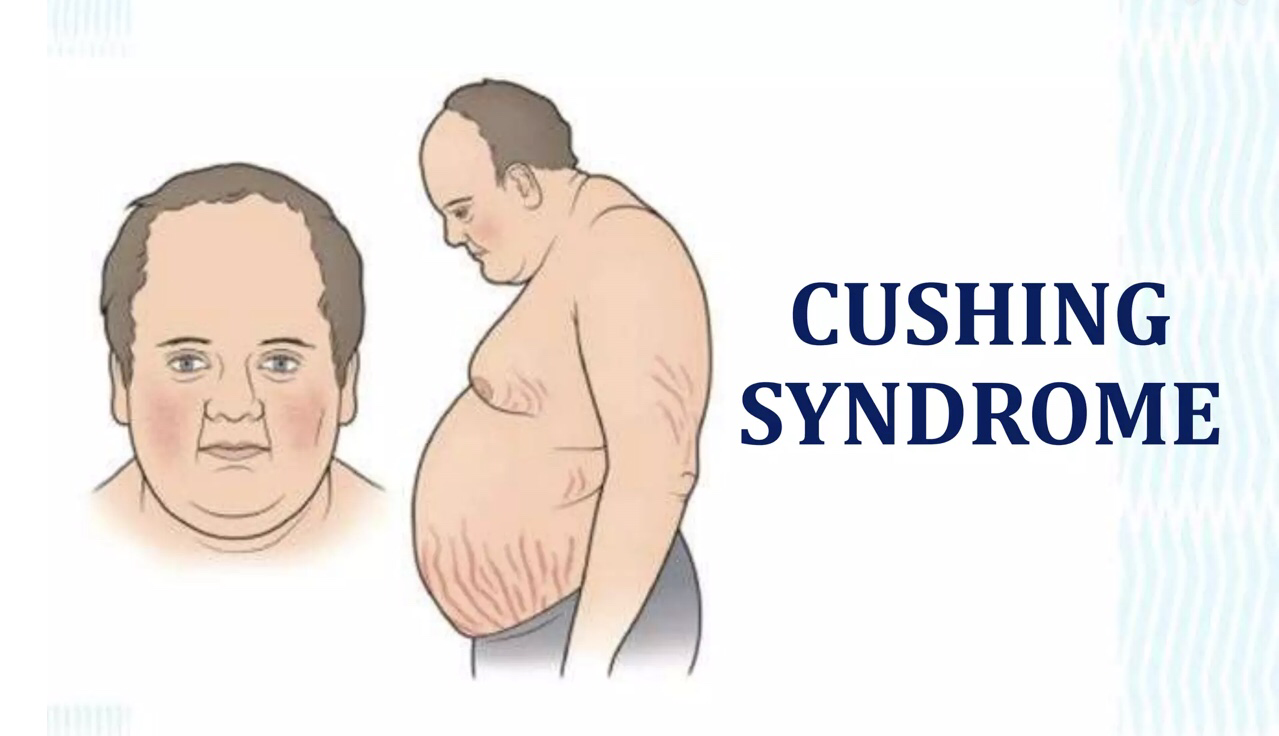 Sadeel abuhalimeh 
Hala alzenaty 
Lama hatem
Adrenal glands, also known as suprarenal glands, are small, triangular-shaped glands located on top of both kidneys. 
Adrenal glands produce hormones that help regulate your metabolism, immune system, blood pressure, response to stress and other essential functions. 
Adrenal glands are composed of two parts — the cortex and the medulla — which are each responsible for producing different hormones.
Definition
Cushing syndrome is a hormonal disorder results from excessive levels of glucocorticoids due to any cause. 
 Cortisol is the principal glucocorticoid.
 The term “Cushing disease “ is reserved for Cushing syndrome that is caused by excessive secretion of adrenocorticotropin hormone (ACTH) by the pituitary tumor, usually an adenoma.
Causes
ACTH-dependent :            
  Pituitary adenoma secreting ACTH(Cushing disease)
Ectopic ACTH production (10%-15%). ACTH-secreting tumor stimulates the cortisol release from the adrenal glands without the normal negative feedback loop because the source of the ACTH is outside the pituitary. More than two-thirds are small cell carcinomas of the lung. Bronchial carcinoid and thymoma may be the cause.

 Non-ACTH-dependent :
Iatrogenic Cushing syndrome is the most common cause,and is due to prescribed prednisone or other steroids 
Arenal adenoma and carcinoma(10%-15%)
Treatment
Treatment depends on the cause and may include surgery, radiation, chemotherapy  or cortisol-reducing medicines.

1. Iatrogenic Cushing syndrome : should gradually deceased .
2. Pituitary tumors : The most common treatment for pituitary tumors is surgery to remove the tumor. If surgery fails or isn’t possible, radiation therapy is an option.
 3. Ectopic ACTH-producing tumors The first choice of treatment for ectopic tumors is to remove them surgically. If the tumor is cancerous and has spread, you may need chemotherapy, radiation therapy, or other cancer treatments.
4.Adrenal tumors :
    Surgery to remove the adrenal gland with the tumor is the most common treatment. Some rare diseases cause many nodules in both adrenal glands and require surgery to remove both glands. If you have both adrenal glands removed, you will need to take medicine for life to replace cortisol and other hormones the adrenal glands make.


*If surgery is contraindication or unsuccessful ,medical therapies(Adrenal Steroid Inhibitors) are appropriate
Medical) steroid antagonists(

Aminoglutethimide: antisteroid drug
Mitotane: anti-neoplastic drug used in the treatment of adrenocortical carcinoma
Metyrapone: block cortisol synthesis by inhibiting steroid 11B-hydroxylase
Ketoconazole: anti fungal and has antiglucocorticoid effects.